CONJUNTO 1
Língua inglesa
6º ano
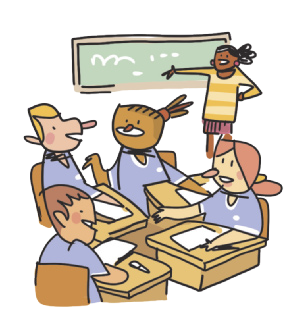 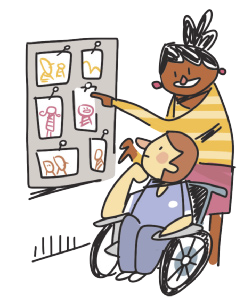 LOOK at the photos.
WORK in groups.
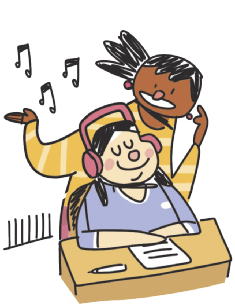 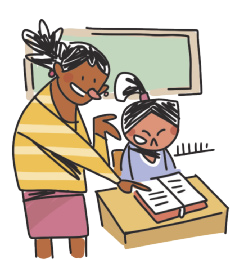 CLASSROOM LANGUAGE
LISTEN to the song.
READ the text.
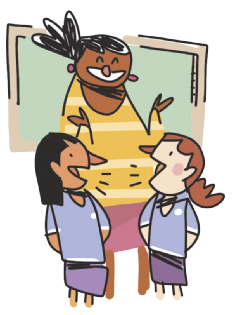 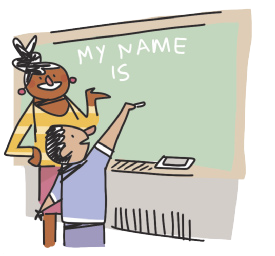 ILUSTRAÇÕES: GALVÃO BERTAZZI
TALK to your classmate.
WRITE your name on the board.
May I go to the toilet?
I don’t understand.
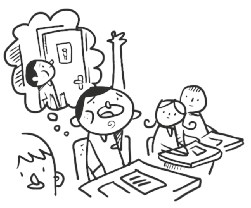 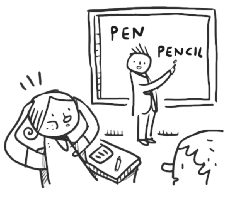 CLASSROOM LANGUAGE
I’m sorry.
How do you say “caneta” in English?
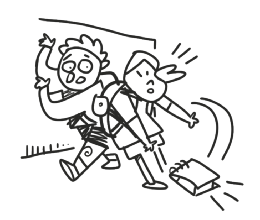 Excuse me.
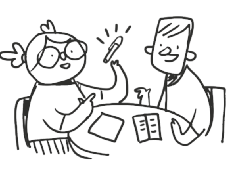 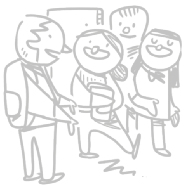 ILUSTRAÇÕES: GALVÃO BERTAZZI
What page?
Can you help me, please?
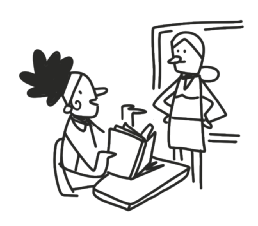 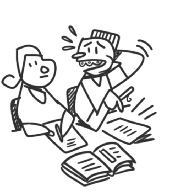 CLASSROOM LANGUAGE
Thank you.
Can you repeat that, please?
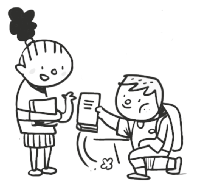 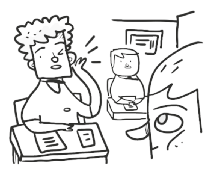 ILUSTRAÇÕES: GALVÃO BERTAZZI
UNIT 3
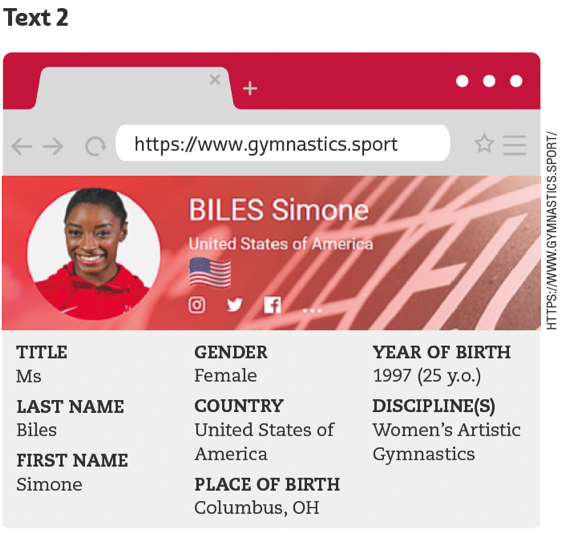 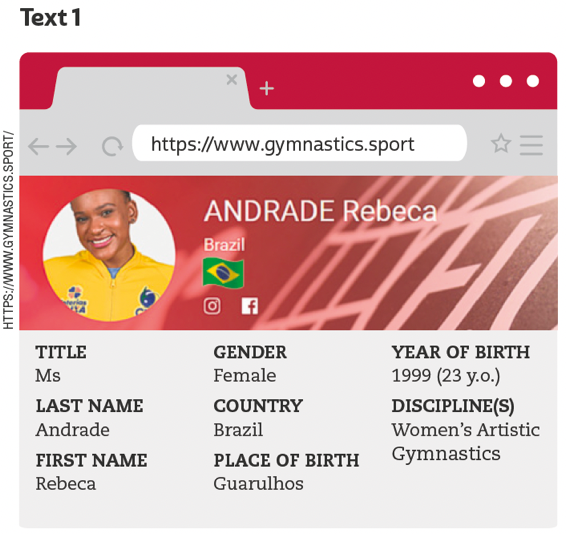 LANGUAGE NOTE
TIP
FEDERATION INTERNATIONALE DE GYMNASTIQUE. Rebeca Andrade. 2021. Disponível em: www.gymnastics.sport/site/athletes/bio_detail.php?id=37359. Acesso em: 27 maio 2022.
FEDERATION INTERNATIONALE DE GYMNASTIQUE. Simone Biles. 2021. Disponível em: https://www.gymnastics.sport/site/athletes/bio_detail.php?id=38172. Acesso em: 27 maio 2022.
y.o. = years old
Observe a estrutura do
texto, a fonte e as pistas
gráficas para formular
hipóteses sobre a finalidade dele.
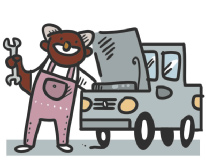 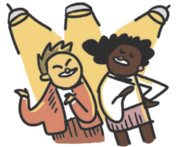 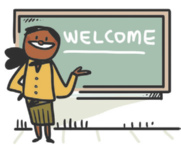 Unit 3
actor/actress
mechanic
teacher
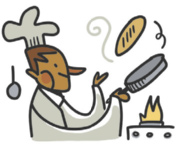 occupations
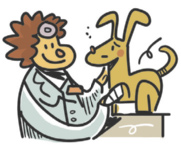 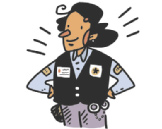 PRONUNCIATION NOTE
chef
police officer
vet
Observe que, em inglês, o ch pode ser pronunciado de diferentes maneiras.  Aqui, encontramos três palavras com ch (chef, mechanic, teacher) e, em cada uma, o ch representa um som diferente. Em chef, o ch representa o som de /ʃ/; em mechanic, o som de /k/; e, em teacher, o som de /tʃ/. Em português, o ch representa apenas um som, /ʃ/ como em “chefe”.
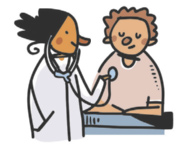 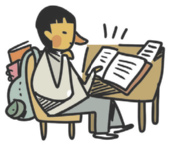 ILUSTRAÇÕES: GALVÃO BERTAZZI
doctor
student
countries
NATIONALITIES
Unit 3
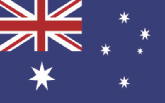 Australia
Australian
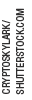 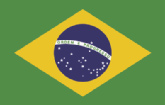 Brazil
Brazilian
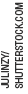 TIP
countries and nationalities
Busque agrupar as palavras
pela terminação, como
Japanese, Portuguese.
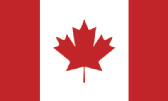 Canada
Canadian
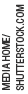 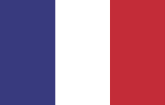 France
French
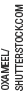 countries
NATIONALITIES
Unit 3
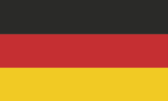 Germany
German
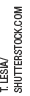 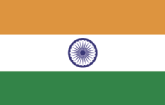 India
Indian
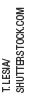 countries and nationalities
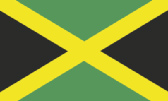 Jamaica
Jamaican
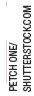 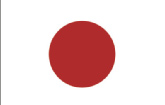 Japan
Japanese
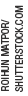 countries
NATIONALITIES
Unit 3
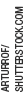 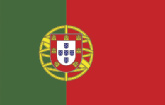 Portugal
Portuguese
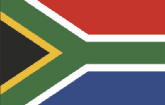 South Africa
South African
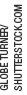 countries and nationalities
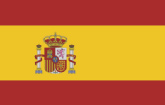 Spain
Spanish
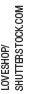 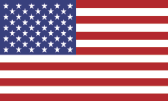 The United States
American
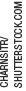 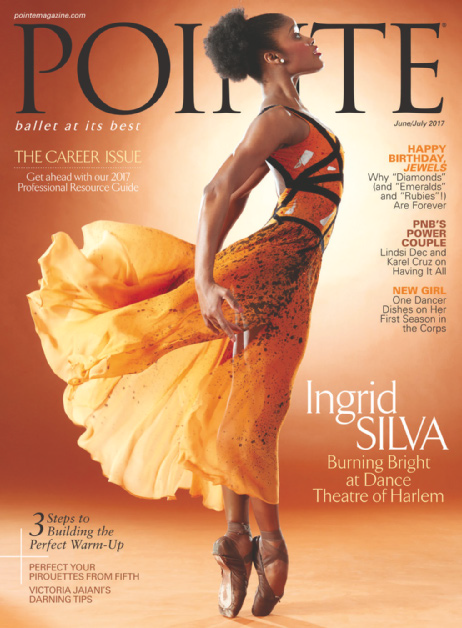 UNIT 3
THINK ABOUT IT!
Pointe é uma publicação internacional sobre balé. Na sua opinião, o que significa para Ingrid Silva estampar a capa dessa revista? Para você, como a trajetória profissional de Ingrid pode impactar a vida de jovens brasileiras/brasileiros que desejam se tornar bailarinas/ bailarinos?
POINTE MAGAZINE
POINTE. jun./jul. 2017. Disponível em: https://berksballettheatre.com/wp-content/uploads/2017/12/ingridjune-cover-753x1024.jpg. Acesso em: 27 maio 2022.
UNIT 3
VERB TO BE: NEGATIVE FORM
TIP
As formas verbais contraídas, tais como isn’t e aren’t, são usadas na linguagem coloquial, como em conversas entre amigos, tirinhas etc.
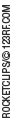 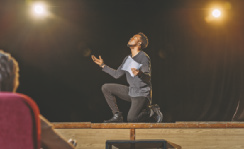 VOCABULARY CORNER
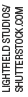 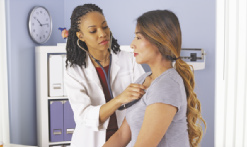 actor/actress
doctor
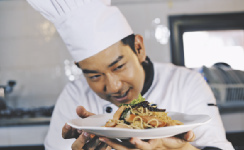 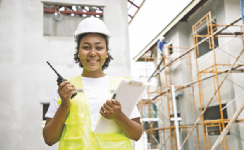 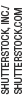 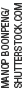 Unit 3: occupations
engineer
chef
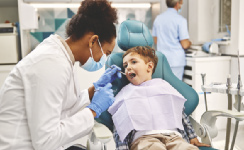 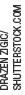 dentist
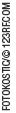 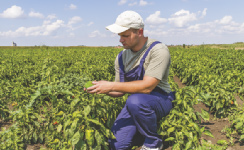 VOCABULARY CORNER
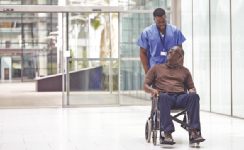 MONKEY BUSINESS IMAGES/
SHUTTERSTOCK.COM
farmer
nurse
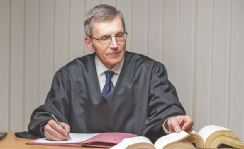 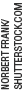 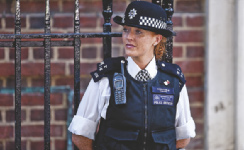 PCRUCIATTI/
SHUTTERSTOCK.COM
Unit 3: occupations
police officer
lawyer
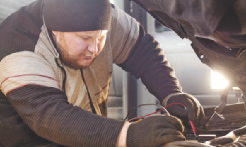 STUDIO 72/
SHUTTERSTOCK.COM
mechanic
VOCABULARY CORNER
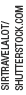 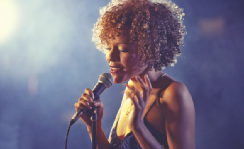 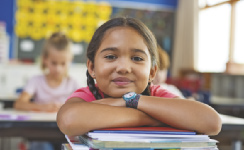 RIDO/
SHUTTERSTOCK.COM
singer
student
TOMWANG/
© 123RF.COM
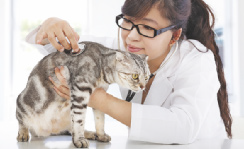 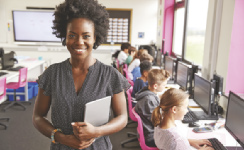 MONKEY BUSINESS IMAGES/
SHUTTERSTOCK.COM
Unit 3: occupations
teacher
vet
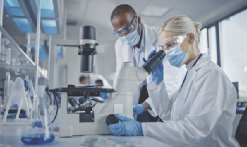 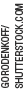 scientist
VOCABULARY CORNER
Unit 3: months of the year
countries
NATIONALITIES
VOCABULARY CORNER
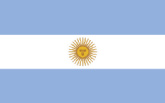 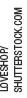 Argentina
Argentine, Argentinean (Argentinian)
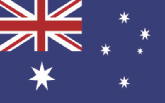 Australia
Australian
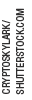 TIP
Unit 3: countries and nationalities
Busque agrupar as palavras
pela terminação, como
Japanese, Portuguese.
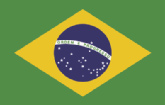 Brazil
Brazilian
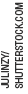 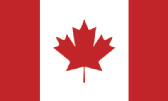 Canada
Canadian
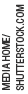 countries
NATIONALITIES
VOCABULARY CORNER
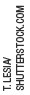 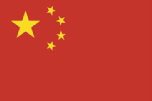 China
Chinese
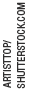 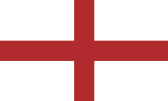 England
English
Unit 3: countries and nationalities
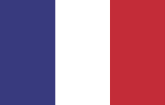 France
French
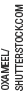 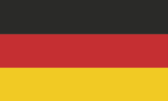 Germany
German
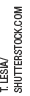 countries
NATIONALITIES
VOCABULARY CORNER
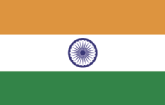 India
Indian
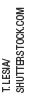 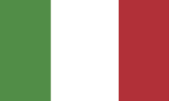 Italy
Italian
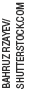 Unit 3: countries and nationalities
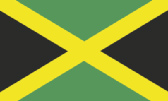 Jamaica
Jamaican
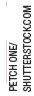 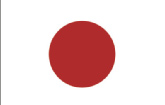 Japan
Japanese
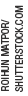 countries
NATIONALITIES
VOCABULARY CORNER
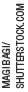 Mexico
Mexican
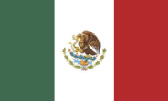 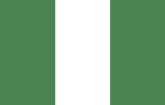 Nigeria
Nigerian
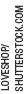 Unit 3: countries and nationalities
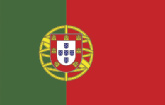 Portugal
Portuguese
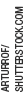 countries
NATIONALITIES
VOCABULARY CORNER
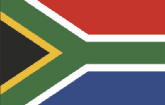 South Africa
South African
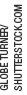 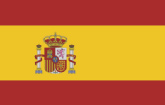 Spain
Spanish
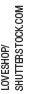 Unit 3: countries and nationalities
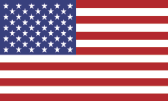 The United States
American
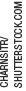 LANGUAGE REFERENCE
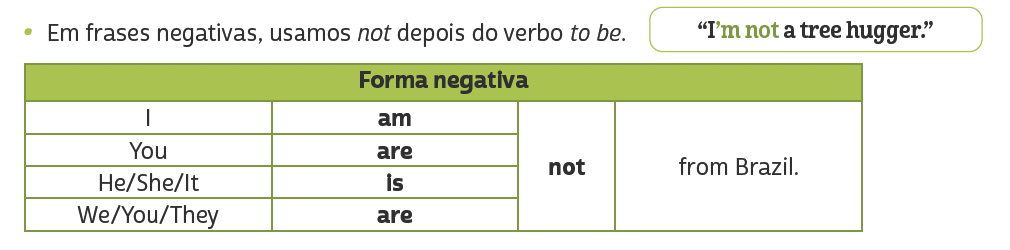 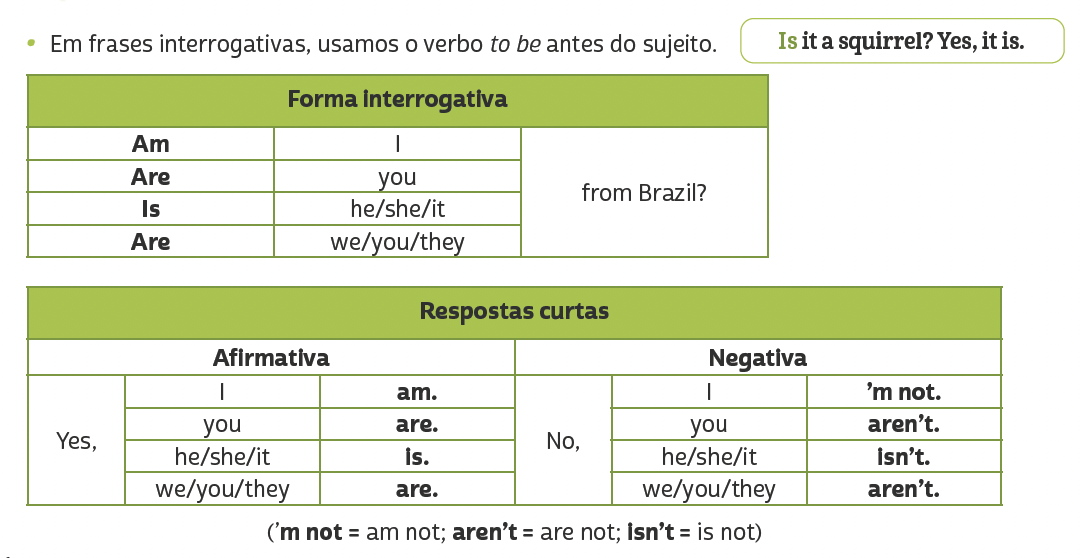 Unit 3:
Verb to be: negative and interrogative forms